FOOD WASTE FEST24
Van Verspilling Naar
Kansen In De Horeca
Gerum Dujardin, Foodwin
FOOD WASTE FEST24
Menu
VOEDSELVERSPILLING? 
VOEDSELVERSPILLING IN HORECA
INSPIRATIE & VOORBEELDEN 
OPLOSSINGEN
INTRO
FOOD WASTE FEST24
WAAROM DOET HET ER TOE?
Hoeveel voedsel wordt er werldwijd verspild?
FOOD WASTE FEST24
WAAROM DOET HET ER TOE?
1/3 van al het geproduceerde voedsel gaat verloren!
NUTTELOZE VERSPILLING VAN MIDDELEN:  
LAND, WATER, ENERGIE, ARBEID, CHEMISCHE STOFFEN
NODIG VOOR HET PRODUCEREN, OPSLAAN, VERWERKEN, VERDELEN EN BEREIDEN VAN DAT VOEDSEL.
FOOD WASTE FEST24
WAAROM DOET HET ER TOE?
Wereldwijd gaat 1 op de 9 mensen met honger naar bed. 

= 820 miljoen mensen
Maar... met het voedsel dat we wereldwijd verspillen, zouden we 1,26 miljard mensen kunnen voeden
FOOD WASTE FEST23
WAAROM DOET HET ER TOE?
FOOD WASTE FEST24
VOEDSELVERSPILLING VERMINDEREN ? 
EEN GEWELDIGE OPLOSSING!
Voedselverspilling vermijden is een van de meest doeltreffende manieren om klimaatverandering tegen te gaan.
Bespaar water en land
Verminder CO2-uitstoot
Bied voedsel aan wie het mist
FOOD WASTE FEST24
VOEDSELVERSPILLING: PROBLEEM MAAR OOK GEWELDIGE OPLOSSING
Het beste aan voedselverspilling?
Ieder van ons kan voedselverspilling verminderen, door onze acties, onze keuzes en onze gesprekken.
FOOD WASTE FEST24
WAT  IS VOEDSELVERSPILLING?
Geen voedselverspilling
Voedselverspilling
FOOD WASTE FEST24
HORECA
20-30 ton
30%-50%
FOOD WASTE FEST23
BUSINESS CASE HORECA
voedsel verspild per jaar
weggegooid van de productie
GROTE POTENTIËLE IMPACT
REDUCTIE VAN GEMIDDELD 30%
BESPAAR ZO TUSSEN 5.000 - 15.000 EURO PER JAAR!
FOOD WASTE FEST24
BUSINESS CASE HORECA
Voor elke euro die hotels investeren in de reductie van voedselverspilling, besparen ze 7 euro
Bron: United Nation’s Champions 12.3 report
FOOD WASTE FEST24
WAAR  WORDT ER VOEDSEL VERSPILD?
FOOD WASTE FEST24
WAAR WORDT VOEDSEL VERSPILD?
retail
Horeca
verwerking
5%
transport
25%
8%
landbouw
consumenten
2%
23%
37%
Hoe verder in de voedselketen verspilling optreedt, des te ernstiger de gevolgen voor de planeet.
FOOD WASTE FEST24
MEASURE WHAT YOU TREASURE!
En ontdek de knelpunten
FOOD WASTE FEST24
WAAR?
BUFFET/POTTEN
KEUKEN
BORD
ZETMEEL
FOOD WASTE FEST24
(pasta, rijst, aardappelen)
WELKE COMPONENT WORDT HET MEEST VERSPILD?
VLEES/VIS
BROOD
ZETMEEL
BELEG
GROENTEN
DESSERT
SOEP
SOEP
FOOD WASTE FEST24
WAAROM WORDT ER VOEDSEL VERSPILD?
FOOD WASTE FEST24
TE WEINIG ETEN
 =
DE GROOTSTE NACHTMERRIE VAN ELKE CHEF
DIT LEIDT TOT
KEUKEN:
TE VEEL BESTELLEN
OVERPRODUCTIE
OVERVLOEDIG AANBOD
TE GROTE PORTIES
TE VEEL OP BUFFET VOORZIEN
BIJ KLANT:
TE VEEL OPSCHEPPEN
TE HOGE VERWACHTING
& RESTAURANTS & LOGIES 
= LUXE & GENIETEN
[Speaker Notes: 11]
FOOD WASTE FEST24
WAT IS HET VERBORGEN GOUD IN DE KEUKENAFVALBAK?
FOOD WASTE FEST24
(ONZICHTBARE) 
KOST?
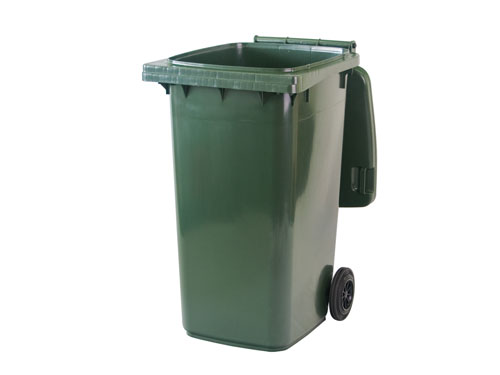 VOEDSELVERSPILLING = GELD VERSPILLING
Bron: This Photo byUnknown Author is licensed under CC BY-ND
FOOD WASTE FEST24
(ONZICHTBARE) 
KOST?
FOOD WASTE FEST24
HOE KUNNEN WE VOEDSELVERSPILLING IN DE HORECA EFFECTIEF TEGENGAAN?
FOOD WASTE FEST24
PREVENTIE
Preventie biedt de grootste financiële en ecologische voordelen van alle oplossingen.
VAN VOEDSELVERLIES AAN DE BRON
NAAR MENSEN
HERVERDELING
VERWERKING
VAN RESTSTROMEN IN VOEDSEL VOOR MENSEN
LAGERE VALORISATIE
VAN RESTSTROMEN NAAR DIERVOEDER, COMPOST, ENERGIE
VEBRANDING EN OPENBARE STORTING
Hoeveel klanten verwachten we?
Welke klanten (kinderen - volwassenen - grote/kleine eters)?
Welke keuze bieden we? Hoe uitgebreid is het aanbod?
Hoeveel maken we gebaseerd op welke portiegroottes?
FOOD WASTE FEST24
WIE ZIJN ONZE KLANTEN? HOE, WAT EN WANNEER ETEN ZE?
Zet een intern systeem op om juiste voorspellingen te doen. Drukke dagen, groepen, kinderen...
FOOD WASTE FEST24
Engaging with consumers to cut plate waste - an experiment conducted across 5 corporate restaurants in France
FOOD WASTE FEST24
MENUPLANNING
Evalueer de kaart regelmatig. Schrap gerechten die niet populair zijn en die u geen marge opleveren. 
Hoe meer gerechten op de kaart hoe meer ingrediënten en dus voorraad je nodig hebt. 
Doe aan slimme menu-opbouw met oog op verwerking 
Geef genoeg uitleg op de kaart
FOOD WASTE FEST24
INSPIRATIE
Zij gingen jou voor!
55%
18.8 ton
€35.000
FOOD WASTE FEST24
VAYAMUNDO OOSTENDE
reductie tov nulmeting
voedsel gered!
bespaard
"Met de ondersteuning van FoodWIN konden we voedselverspilling drastisch terugdringen. Door de portiegroottes te herzien, kleinere schalen op het buffet te gebruiken en de communicatie tussen keuken- en restaurantpersoneel te verbeteren." - chef Jeremy
76%
€2.800
Enkel op het ontbijt
FOOD WASTE FEST24
BILDERBERG HOTEL DE BOVENSTE MOLEN, VENLO
vermindering
winst
“Door mijn team te motiveren, posters op te hangen met eenvoudige richtlijnen en in te schatten hoeveel gasten er verwacht werden, was een aanzienlijke vermindering mogelijk.”
- Chef de cuisine, Erik Deckers
FOOD WASTE FEST24
TIJDENS DE SHIFT: SCHALEN VERVANGEN
Vervang de grote schalen door kleinere 
naar het einde van het buffet
“Door de producten aan te bieden in kleinere schalen en steeds aan te vullen waar nodig, zorgen we voor een kraakvers buffet, met een minimum aan verspilling.”
FOOD WASTE FEST24
PRAKTISCH
FOOD WASTE FEST23
BEHANDEL ALLE PRODUCTEN 
MET RESPECT
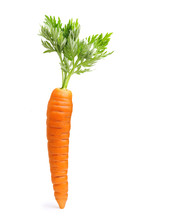 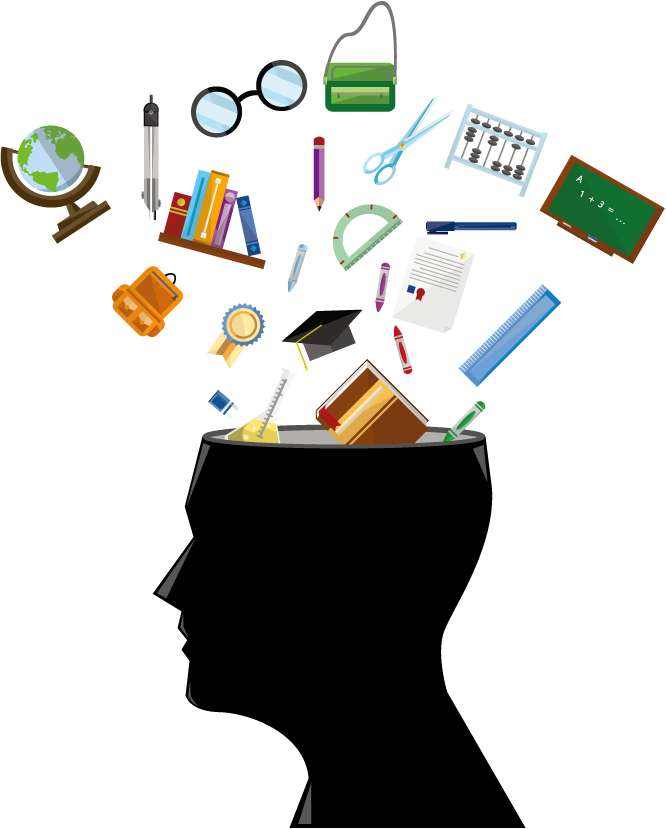 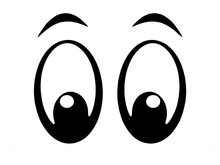 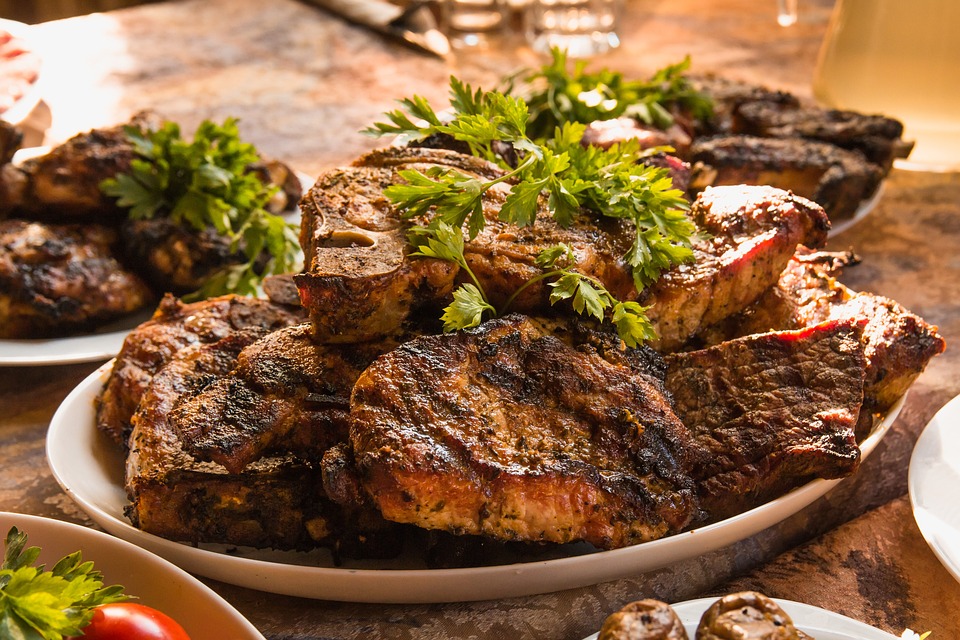 Bron: This Photo by Unknown Author is licensed under CC BY-NC
FOOD WASTE FEST24
VAN VERSPILLING NAAR WAARDERING
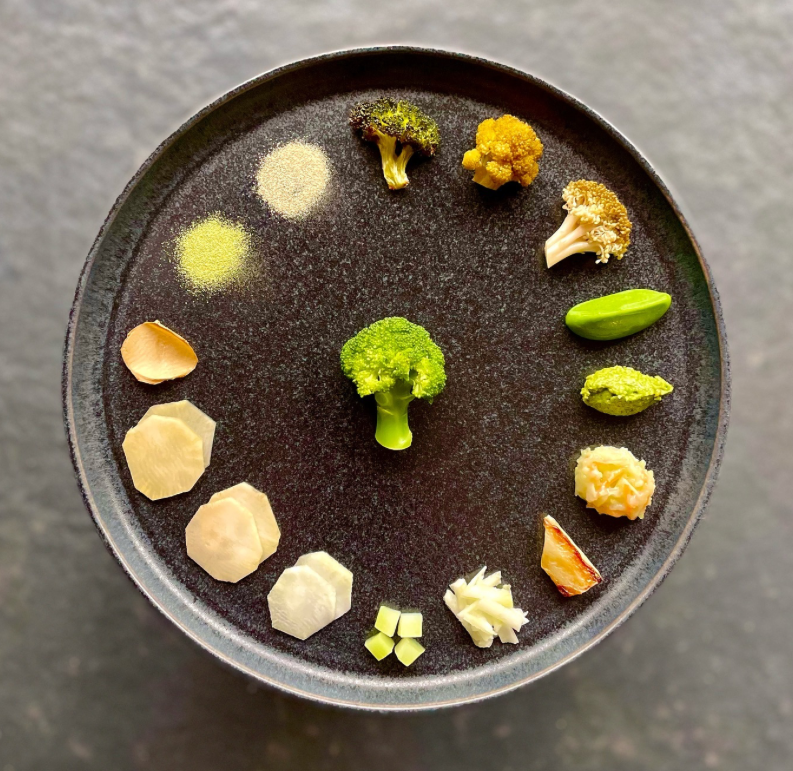 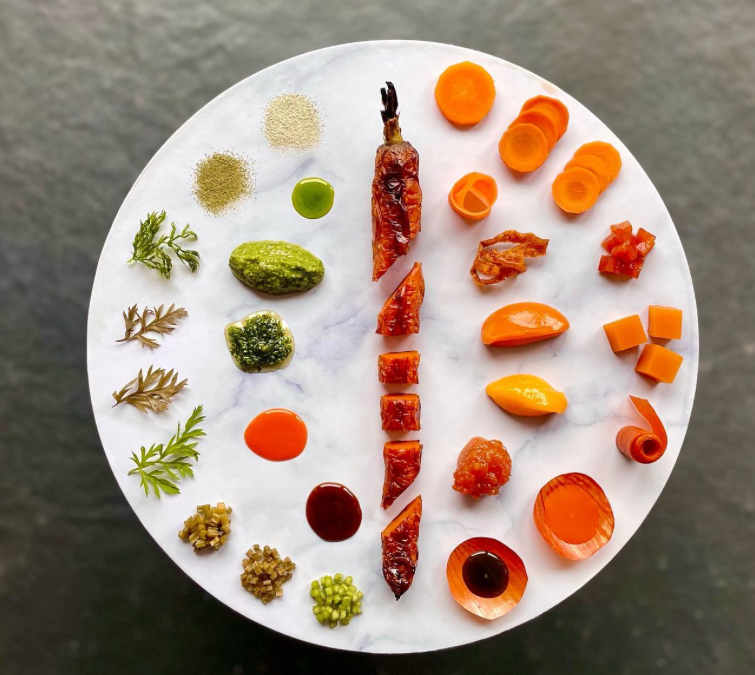 Bron: (Vojtech Vegh, linktr.ee/vojtechvegh)
FOOD WASTE FEST24
ACTIEPLAN VOOR VERMINDERING
Start vandaag met:
Voedselverspillingsaudit uitvoeren
Stel een doel: 25% vermindering in 3 maanden
Betrek je personeel in het proces
FOOD WASTE FEST23
GA ERVOOR!
Blijf op de hoogte via De Winnende Keukens
Schrijf je in via onze website: www.foodwin.org/de-winnende-keukens/
VRAGEN?

GERUM DUJARDIN, gerum@foodwin.org